Optimizing the built-in amplifier in HV-CMOS CHESS1
Vitaliy Fadeyev, Zach Galloway , Herve Grabas
Alexander Grillo , Zhijun Liang , Abe Seiden
Jennifer Volk, Forest Martinez-Mckinney

University of California, Santa Cruz
Isolated amplifier in CHESS1 chip
HV-CMOS CHESS1 chip has built-in isolated amplifiers 
designed to optimize amplifier performance 
Six amplifier biasing control
Optimization can be done with pulser, without using laser injection or beta source. 
Change its gain and output signal shape by changing biasing control 
Try to study the amplifier performance as input to CHESS2 design
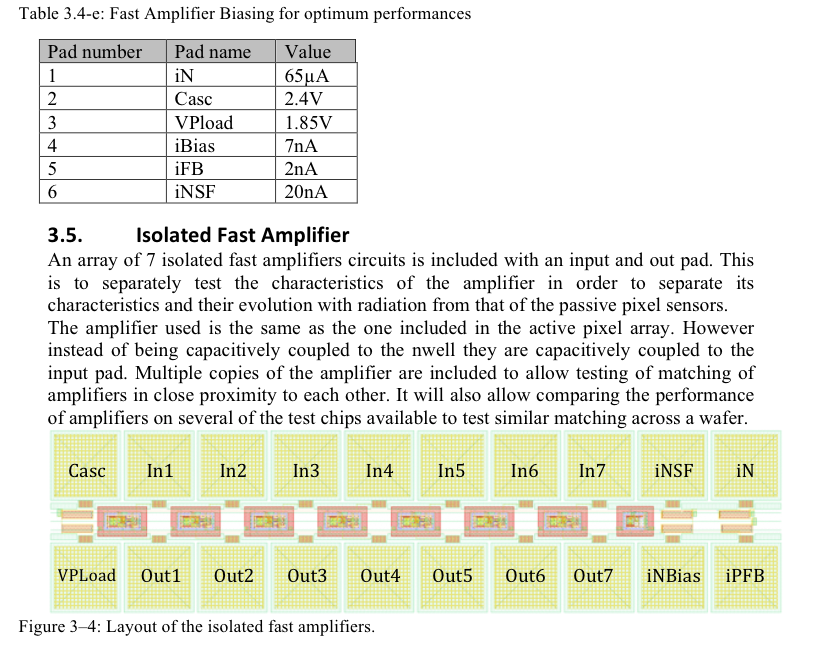 Amplifier Biasing
Casc -Cascode bias 
iNSF – Source Follower Bias 
iN – Amplifier current source bias 
VPLoad – Amplifier Resistive Load bias 
iNBias – Nwell resistive path bias 
iPFB – Feedback current bias
Vpload
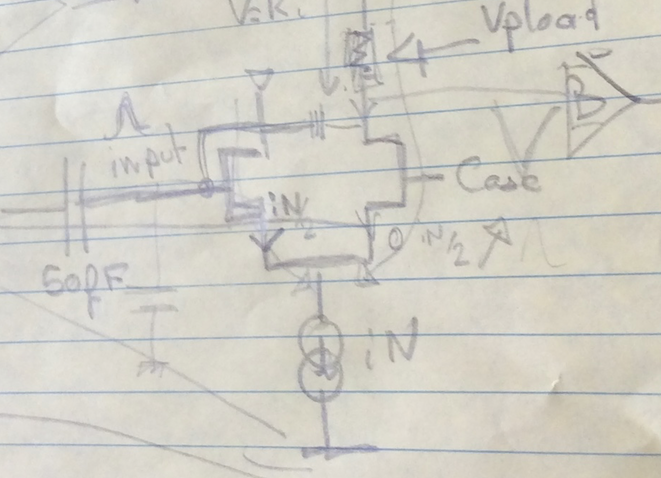 iFB
INSF
Casc
iN
Setup to test amplifier performance
Input to amplifier
Home grown test board Forest built 
To test CHESS1 chip
output
iN
iBias
Casc
iFB
Vpload
iNSF
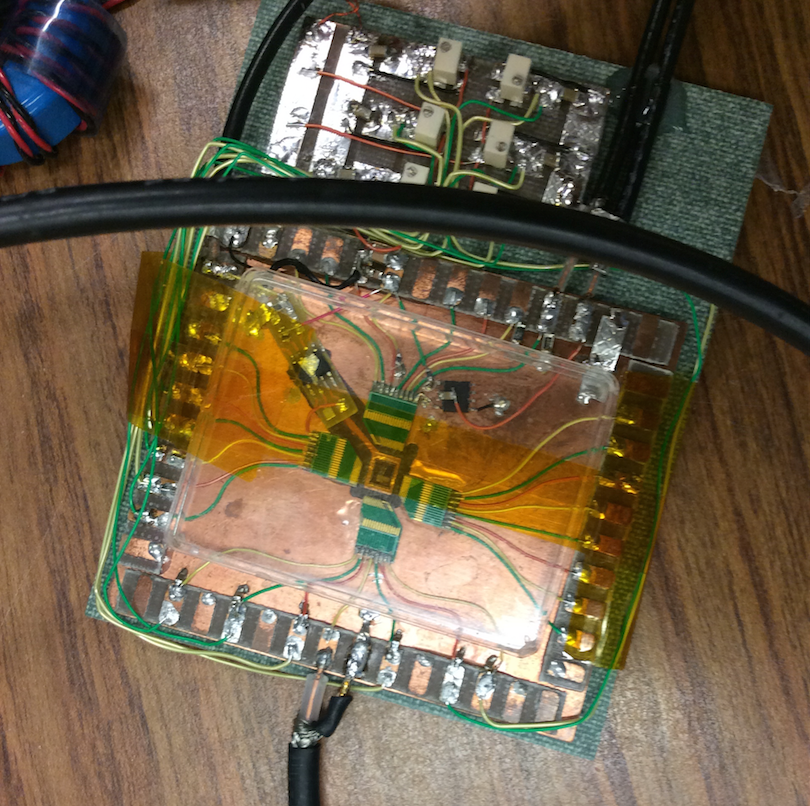 Chess1 chip
Setup to test amplifier performance
Voltage (V)
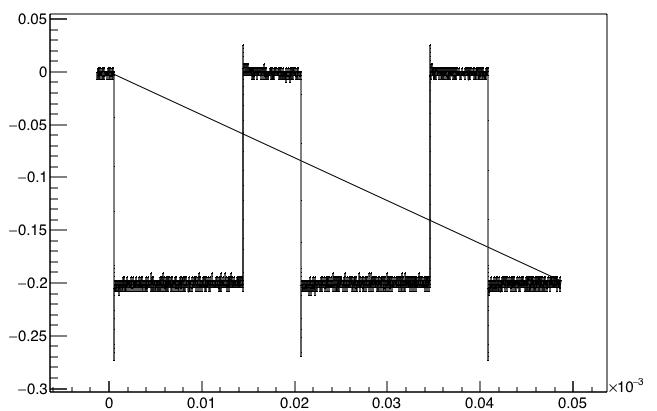 Pulser
Voltage source
Input pulse
3.3V bias for amplifier
50fF coupling capacitance
Isolated Amplifier on CHESS1 chip
Amplifier output
Falling edge
Voltage (V)
Source follower
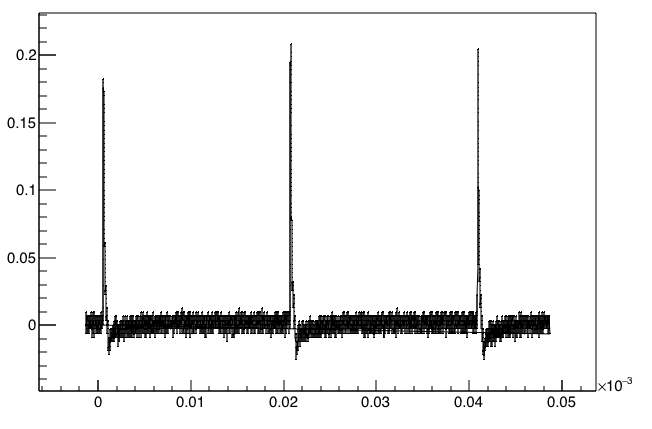 Scope
Time (s)
4 configuration of amplifier setting
Keep iBias,Cacs, Vpload, iN constant 
 iBias=0.34V. Cacs =2.6V, Vpload=2.1V, iN=1.4
Varying iFB and iNSF to optimize the performance 

Config1:
iFB=2.664V, iNSF=0.569V
Config 2 
iFB=2.597V,iNSF=0.576V
Config 3
iFB=2.71V,iNSF=0.766V
Config 4
iFB=2.682V,iNSF=0.566V
Output pulse Vs input charge
Output (V)
Output (V)
config1
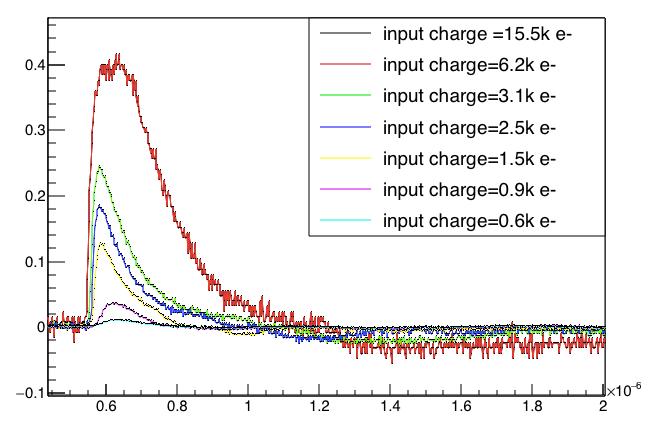 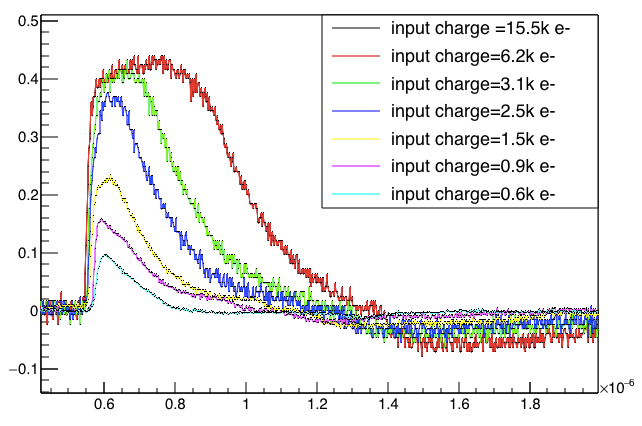 config2
Time (s)
Time (s)
Output (V)
config3
Output (V)
config4
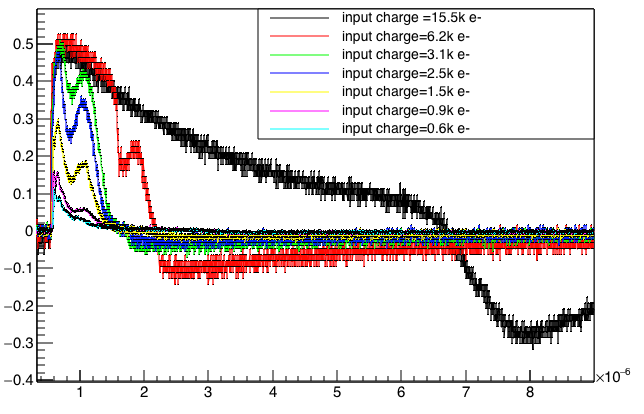 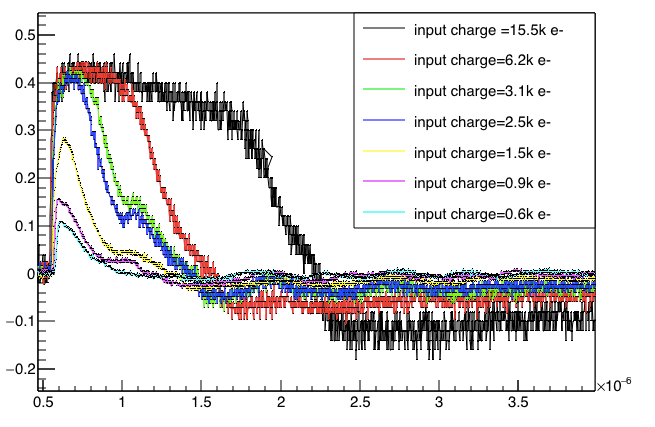 Time (s)
Time (s)
Gain Vs signal size
Assuming Gain=V_out/Q_in
gain is designed to be 500 mV/fC
Measured gain is higher 
Config 2 is bad for small signal
Gain (mV/fC)
Output (mV)
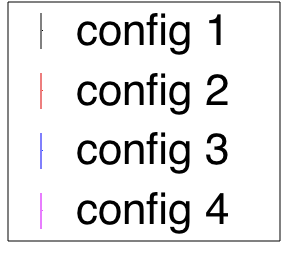 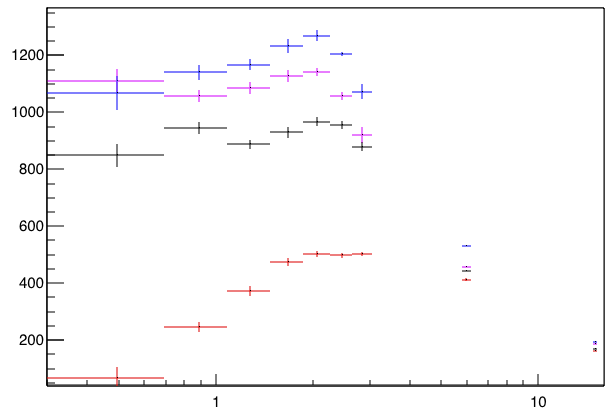 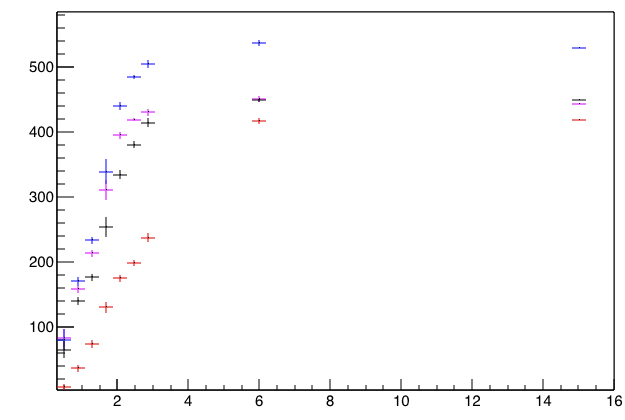 Input charge ( k e-)
Input charge ( k e-)
Amplifier Noise
Noise of the amplifier (upper limit) can be estimated by measuring the event-by-event variation in signal peak
8mV output noise
750 mV/fc measured gain for 1mV signal 

66.5 e- measured input noise 
   <100 e- input noise expected
Different color is 
From different events
Output (V)
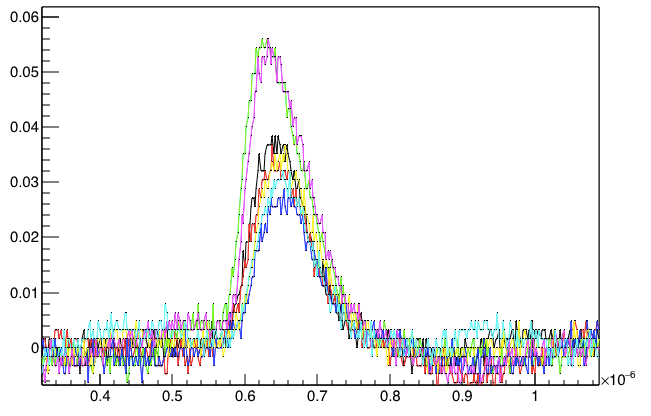 Input =1mV
Charge ?
Config 1
count
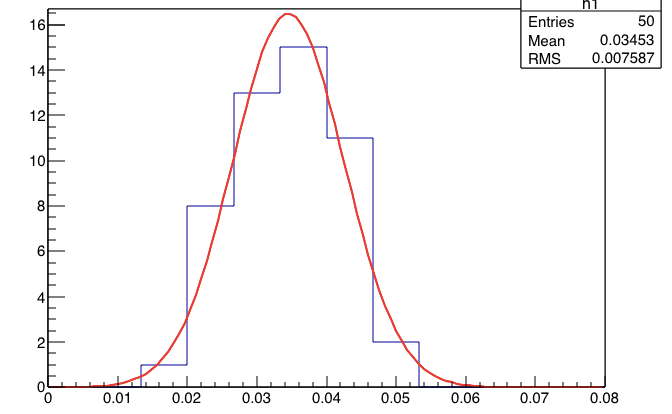 Time (s)
Output at peak (V)
Amplifier Noise
Input Noise :  40~80 e- (<100 e- expected)
Input Noise (e-)
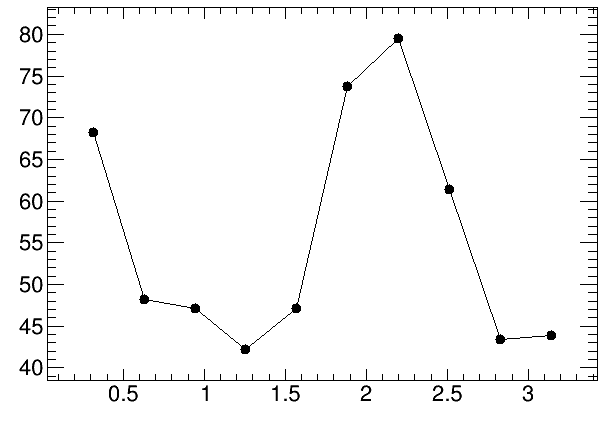 Input charge (k e-)
Amplifier output signal rise time
Pulser input signal has 9ns rise time 
Amplifier output Rise time (10%-90%) vary between 13ns – 30ns
Depending on the input signal amplitude
Input =0.3k e-
Config 1
Rise time =30ns
Input =3.1k e-
Config 1 
Rise=25ns
Input =1.5k e-
Config 1 
Rise time =13ns
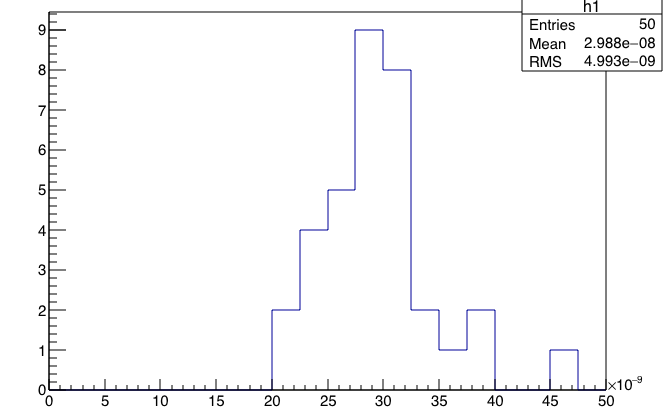 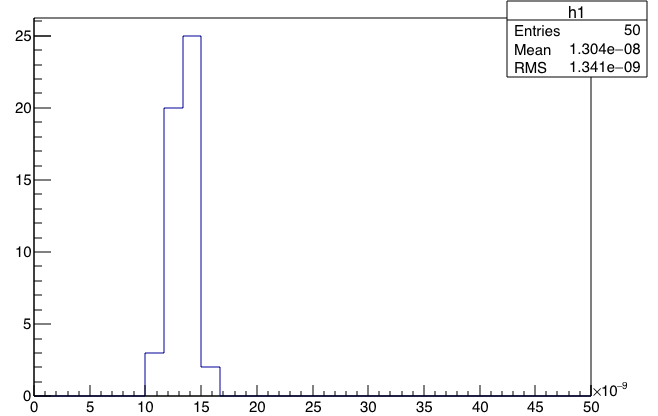 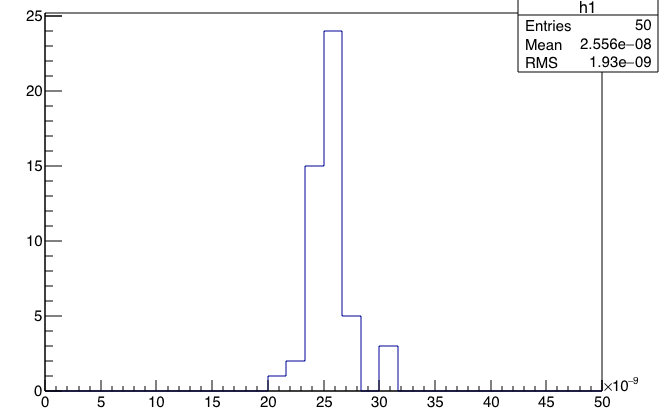 Output signal rise time(s)
Output signal rise time(s)
Output signal rise time(s)
Amplifier output signal rise time
Rise time : 10~30 ns depending on signal size 
Full width at half maximum is from 80ns ~360ns depending on signal size.
Rise time (ns)
FWHM(ns)
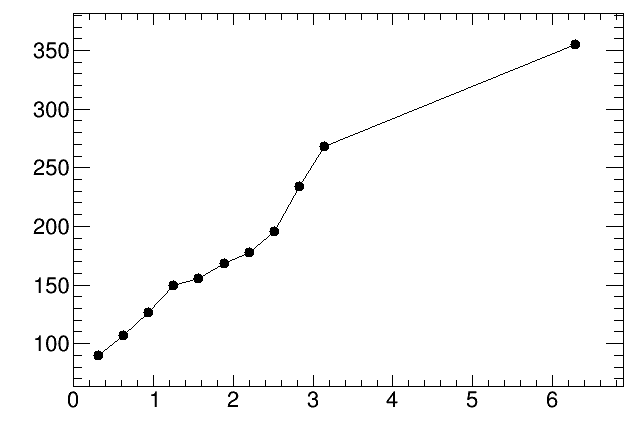 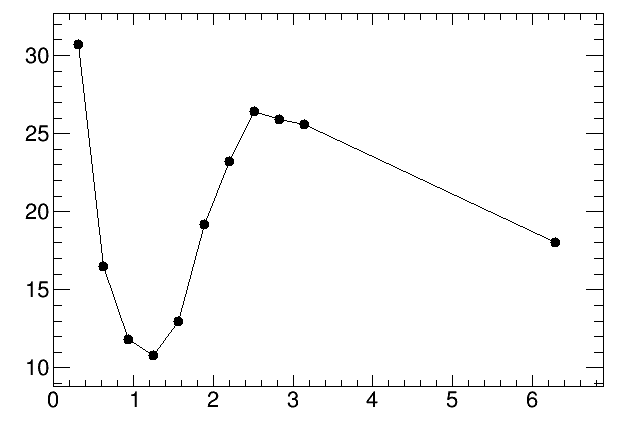 Config 1
Config 1
Input charge (k e-)
Input charge (k e-)
Summary
first exercise on optimizing the built-in CMOS based amplifier in CHESS1 chip 
As input to CHESS2 active array design 
Measured Amplifier performance 
Gain : 500 ~ 1300mV/fC ( 500 mV/fc is expected)
Input Noise :  40~80 e- (<100 e- expected)
Input noise is good 
But It is measured in isolated amplifier without sensor
It may be nosier in real detector 
Rise time : 10~30 ns depending on signal size (15ns expected)
Full width at half maximum is from 80ns ~360ns depending on signal size.  

Configuration 1 gave the best performance
Best balance between gain and output signal shape. 
 iBias=0.34V. Cacs =2.6V, Vpload=2.1V, iN=1.4
iFB=2.664V, iNSF=0.569V
Next steps: 
Try to reduce power consumption by reducing Amplifier current source bias(iN) 
Study signal to noise using laser injection in active pixel array